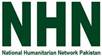 Managing Performance of Staff:
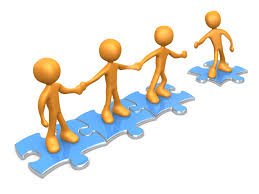 Unbiased Probation Evaluation of Staff 
Goal Setting & Making Performance Plans
Performance Evaluation & Appraisal
How to give Constructive Feedback to your Staff
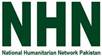 Performance Management:
An iterative process of goal-setting, communication, observation and evaluation to support, retain and develop  employees for organizational success.
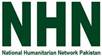 Types of Appraisals
Probation Evaluation 
     (Goal/Target Setting)
Probation 
Performance Plan
Mid Term Performance Review

  Annual Evaluation/Appraisal
Performance Plan
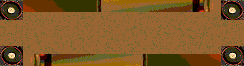 Company organized orientation and made formal introductions
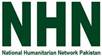 Why Employees Leave during Probation:
Company
New employee
“No one helped me to fit into my new environment.”
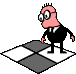 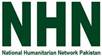 Reasons why Employees Leave during Probation:
Unable to fit in the new Environment
Clash of values
No proper Orientation/ Induction
Attitude of other employees
Not fit for the Job
Work Load
Extreme Pressure
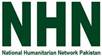 Goal Setting:
Guidelines for Effective Goal Setting
Assign Specific Goals
Assign Measurable Goals
Assign Challenging but Doable Goals
Encourage Participation
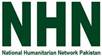 Assessing Performance:
Factors used to assess performance
	Personal qualities
	Achievement of target
	Job skills
	Potential for development
Consolidating information and assessing performance
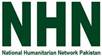 Mistakes in Assessing Employee’s Performance:
The Halo Effect

  Average tendency

 Too lenient or too strict

 Available information effect

 Personal bias and blind spots
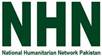 How to give Constructive Feedback:
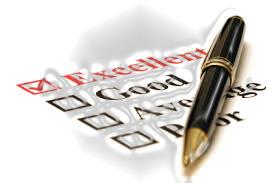 Purpose

Setting

Timing

Forward focused

Two-way

Responsive
Accurate

Balanced

Relevant 

Comprehension

Agreement

Follow-up
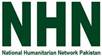 Giving Feedback:
Professional
Purpose
Listening vs. talking
Performance, not personality
Support 
Privacy
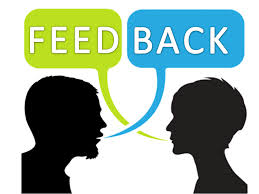 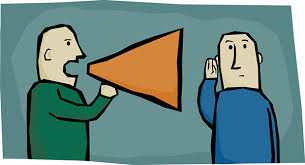 Start with positive
“I” vs. “you” statements
Factual
Strategize
Goal setting focus
Resolution
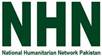 Receiving Feedback:
Have an open mind

 Avoid defensiveness

 Listen for meaning

 Seek out resolution

 Give guidance

 Utilize effectively
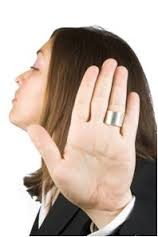 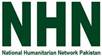 Positive & Negative Feedback:
Feedback is POSITIVE if it:

is clearly offered for thereceiver’s benefit
leaves the receiver freeto decide what to do
implies equal relation between giver and   receiver
is non-judgmental
is expressed in the first person
Feedback is NEGATIVE if it:

is perceived as threateningdemands of change
arises within a hierarchy
is judgmental and offers noalternatives or suggestionfor improvement
 includes ‘you’ statements
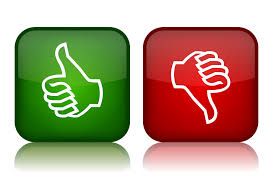 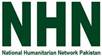 Line Manager is Responsible for:
Ensuring that staff experiencing performance difficulties are managed appropriately and working with the employee to identify measures that could be used to improve performance 

Ensuring the staff member has a full understanding of the consequences of not improving

Setting realistic and measurable standards of performance to include an action plan, incorporating targets, standards, deadlines and further support.

Setting a reasonable time frame within which improvement is expected.
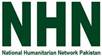 Line Manager is Responsible for:
Setting up a regular progress review meeting during the review period. 

Providing reasonable support, adequate supervision and encouragement so all employees can achieve their objectives

Making clear the areas in which the individual’s performance is below expectation (explaining the grounds/evidence for this view).

Trying to identify any problems or reasons for the underperformance
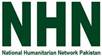 Key Learnings:
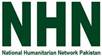 Inputs/Feedback:
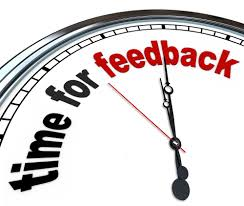